Figure 4. Creation of spatially tuned delay activity. Rasters and histograms and corresponding mean frequencies (± ...
Cereb Cortex, Volume 19, Issue 11, November 2009, Pages 2680–2689, https://doi.org/10.1093/cercor/bhp037
The content of this slide may be subject to copyright: please see the slide notes for details.
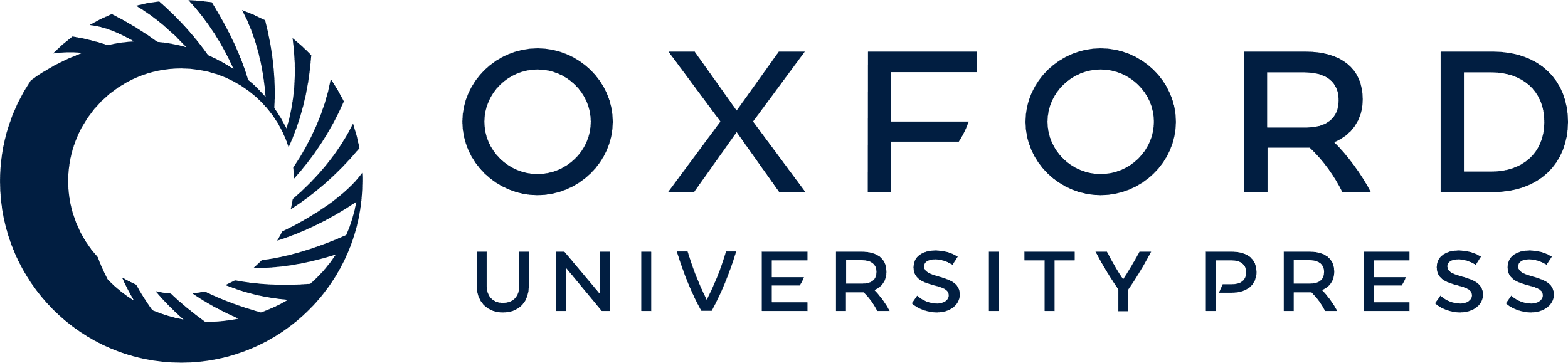 [Speaker Notes: Figure 4. Creation of spatially tuned delay activity. Rasters and histograms and corresponding mean frequencies (± standard error of the mean [SEM]) of 2 neurons displaying spatially nontuned activity during control trials (leftmost pair of panels). Spatially tuned delay activity developed in trials in which the monkey memorized a sample cue on the left and a distracter was presented at the beginning of the delay (3-way ANOVA, location × distraction, F2,574 = 5.71, P < 0.01 in (a), and F2,525 = 7.78, P < 0.001 in [b]). (a) The neuron displayed spatially tuned activity in the second interval after distracter offset when a visual distracter occurred at the beginning of the delay (fourth pair of rasters and histograms from the left). Columns below rasters illustrate mean spiking frequency (± SEM) for the second interval after distracter offset. (b) The neuron displayed spatially tuned activity during whole delay after distracter onset. Columns below rasters illustrate mean spiking frequency (± SEM) for the delay after distracter onset (intervals combined). Other explanations, see Figure 3.


Unless provided in the caption above, the following copyright applies to the content of this slide: © The Author 2009. Published by Oxford University Press. All rights reserved. For permissions, please e-mail: journals.permissions@oxfordjournals.org]